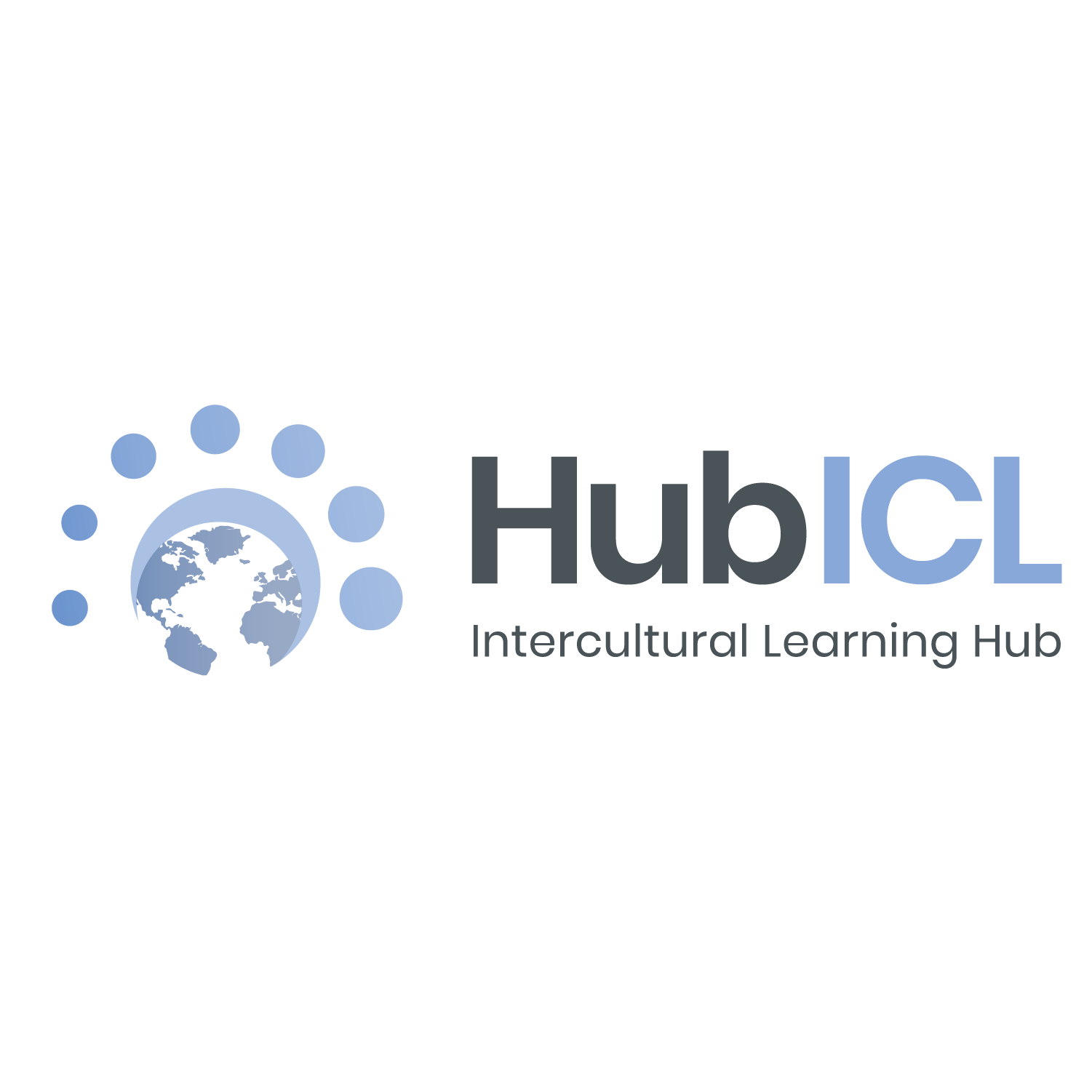 Best practices in using the Intercultural Learning Hub
Annette Benson, Senior Public Relations Consultant
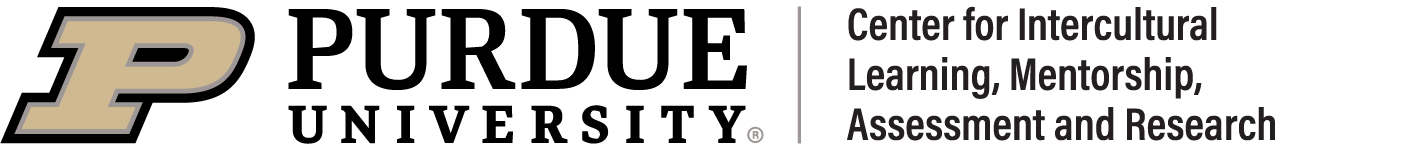 Creating an account
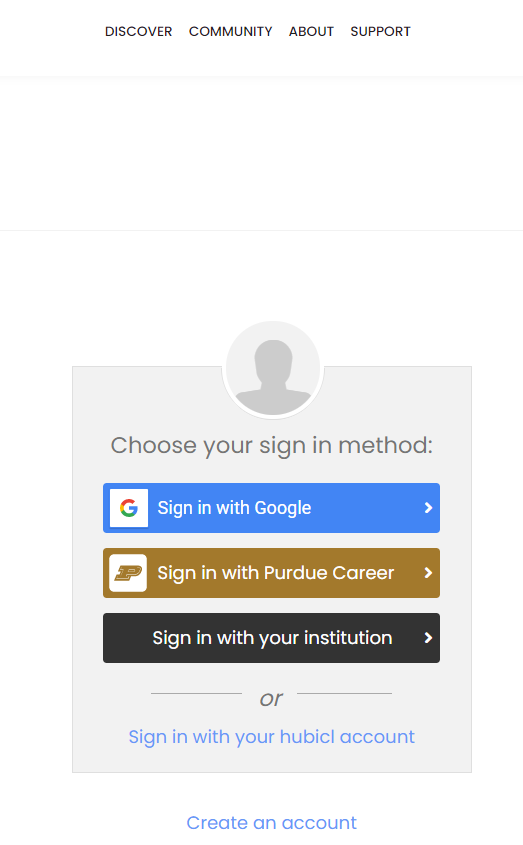 If you do not have a HubICL account, please do the following:
If you have a HubICL account, please log in.
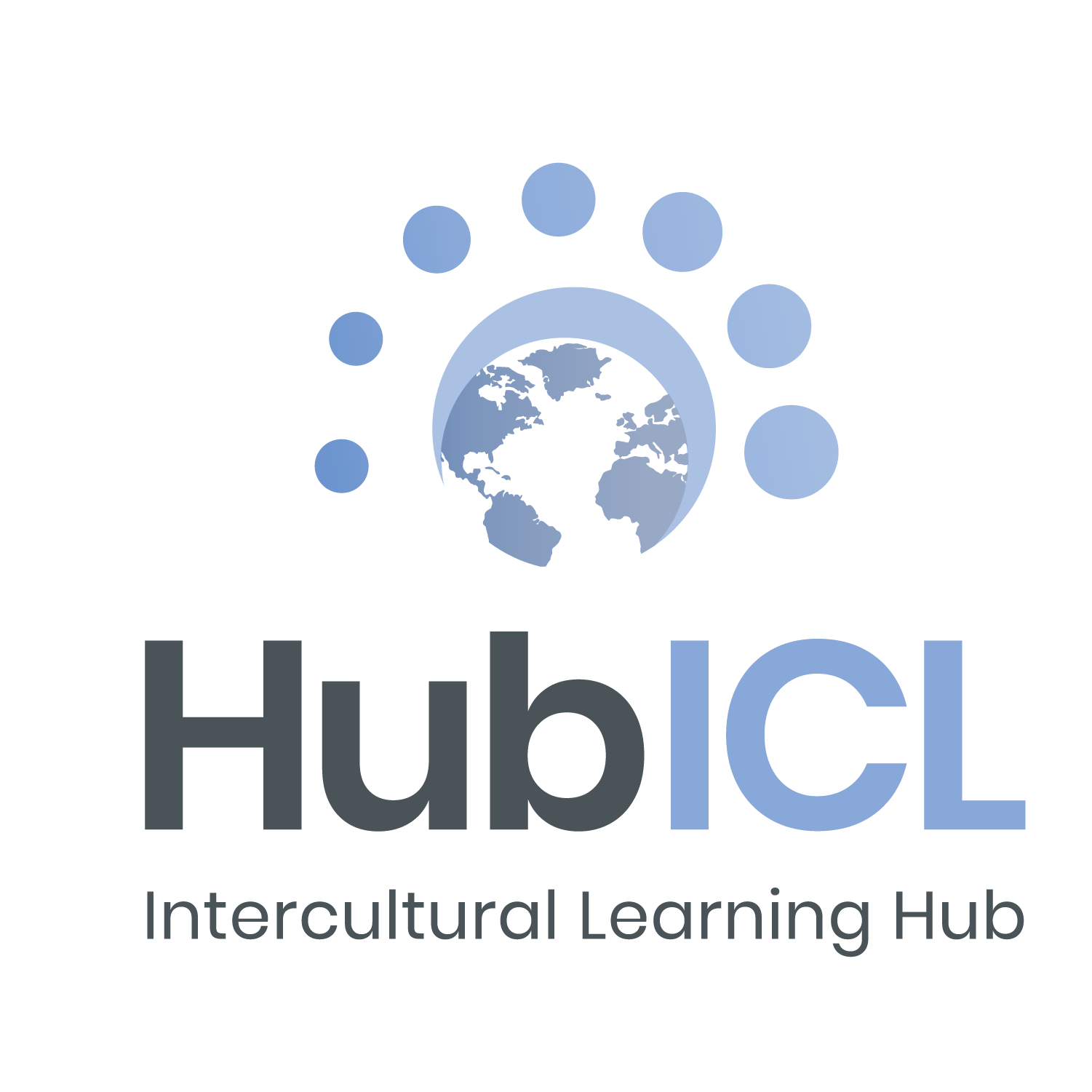 Using the HubICL’s Toolbox
What do we want to look for in the HubICL today? Our scenario:
Please go to the HubICL Toolbox.
Using the top menu, go to Discover and then scroll down to Digital Toolbox.
Navigate to hubicl.org/toolbox/
OR
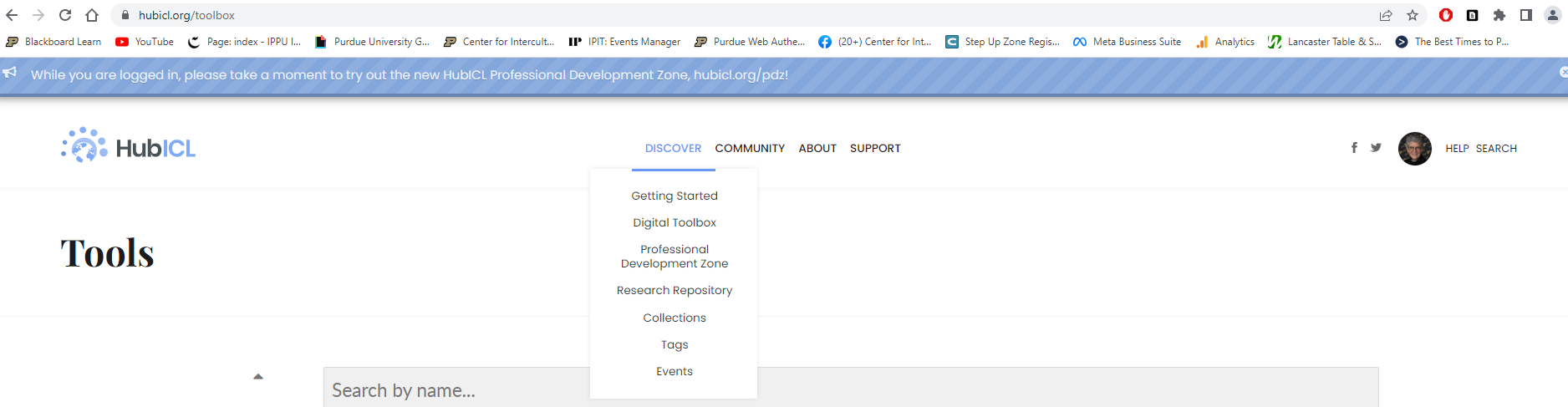 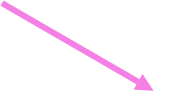 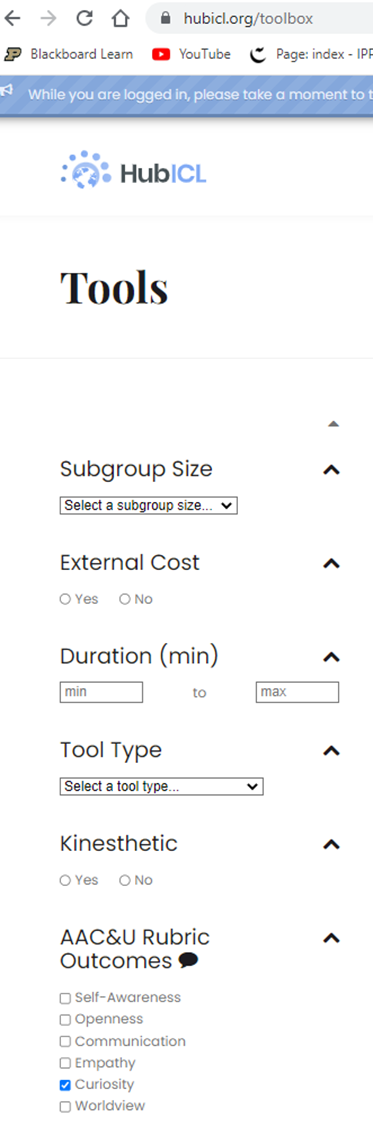 Let’s begin inputting what we want out of an activity.
We know that we want something that addresses how to ask interculturally good questions.  Asking questions will, by definition, fall under Curiosity on the AAC&U Intercultural Knowledge and Competence VALUE Rubric, so let’s start at the bottom of the Search menu and work upward.
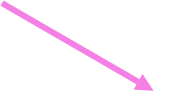 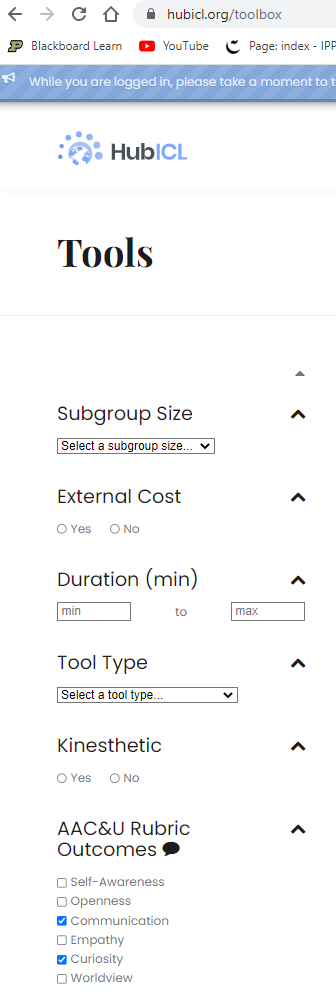 Let’s begin inputting what we want out of an activity.
We know that we also want to teach good Communication practices, so let’s add a check mark for Communication in the AAC&U Outcomes in the menu.
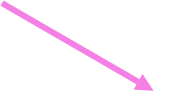 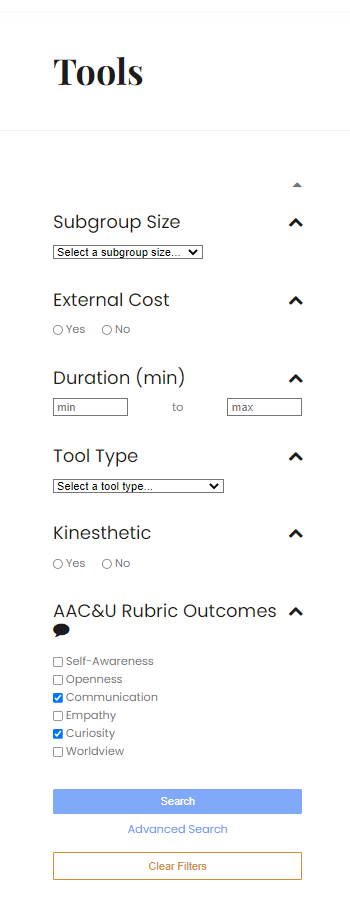 Click Search
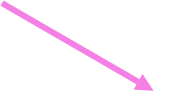 Yikes! 74 Choices of Activities!
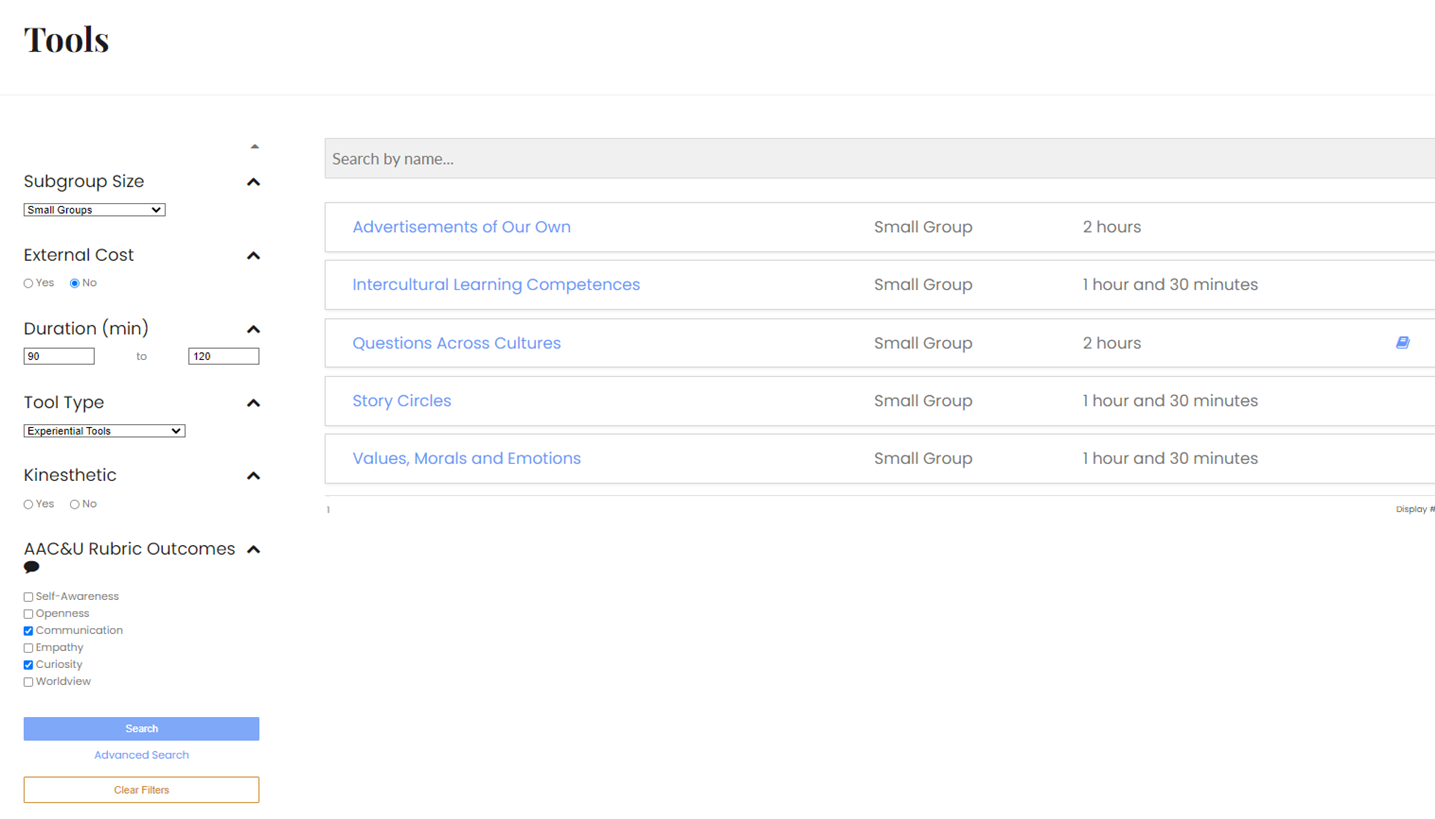 Let’s increase our search parameters:
Since our class already works in teams, we want to continue using those same teams during this exercise, so we want to break our class into Small Groups.
We don’t want to buy a proprietary instrument—just something we already have the materials to do on our own, so No External Cost.
The outcome of this is really important to the class. Let’s give it as much time as it takes to really work through it—90-120 minutes.
We are looking for something Experiential.
Whether or not students move around the classroom is not important one way or the other, so let’s leave Kinesthetic blank.
Click Search again.
Only 5 results this time, and one of the Search results has a book icon included.
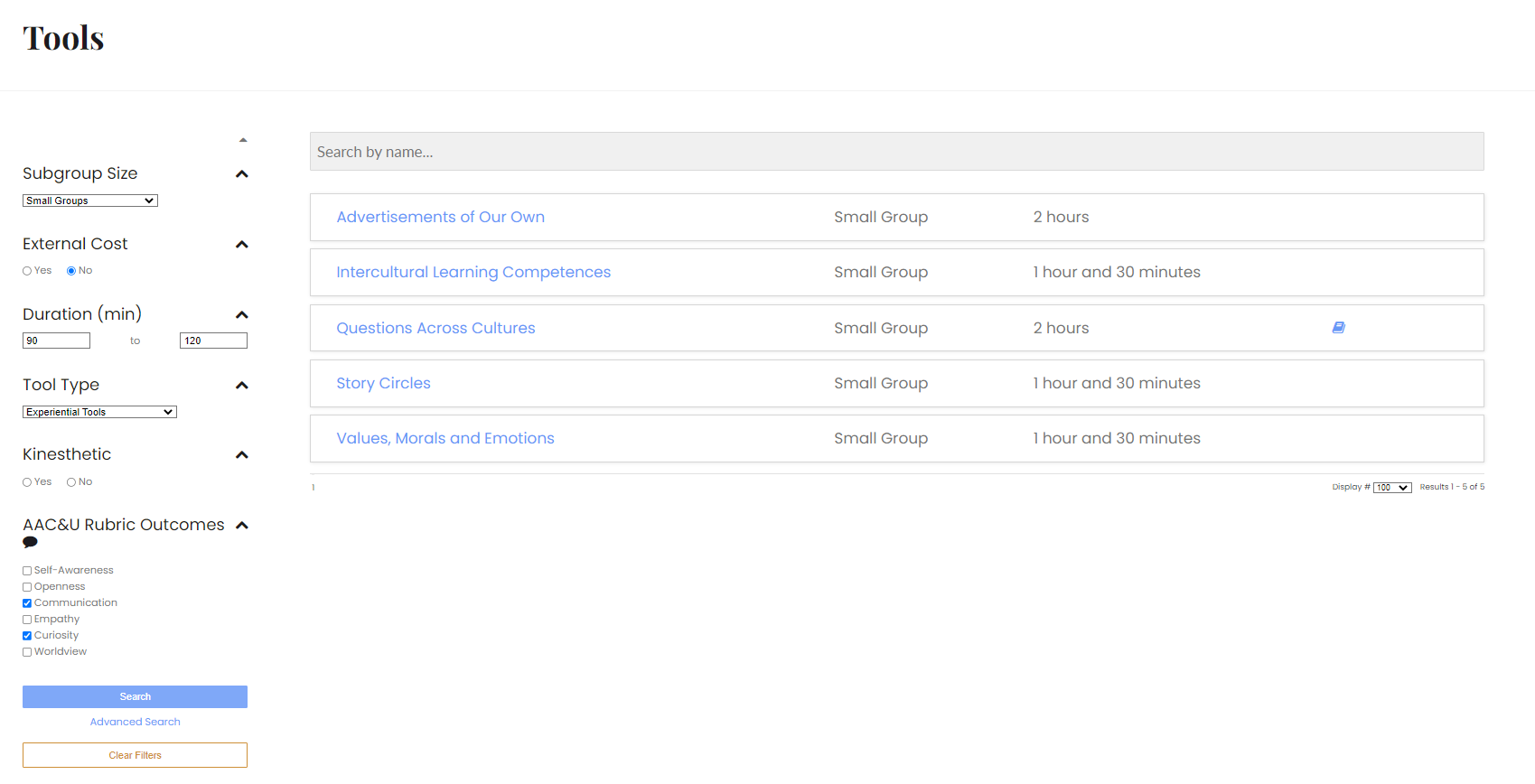 The book icon indicates that this activity includes a complete lesson plan (and probably other things to make lesson planning easier).
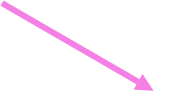 Strengthening a search with Tags
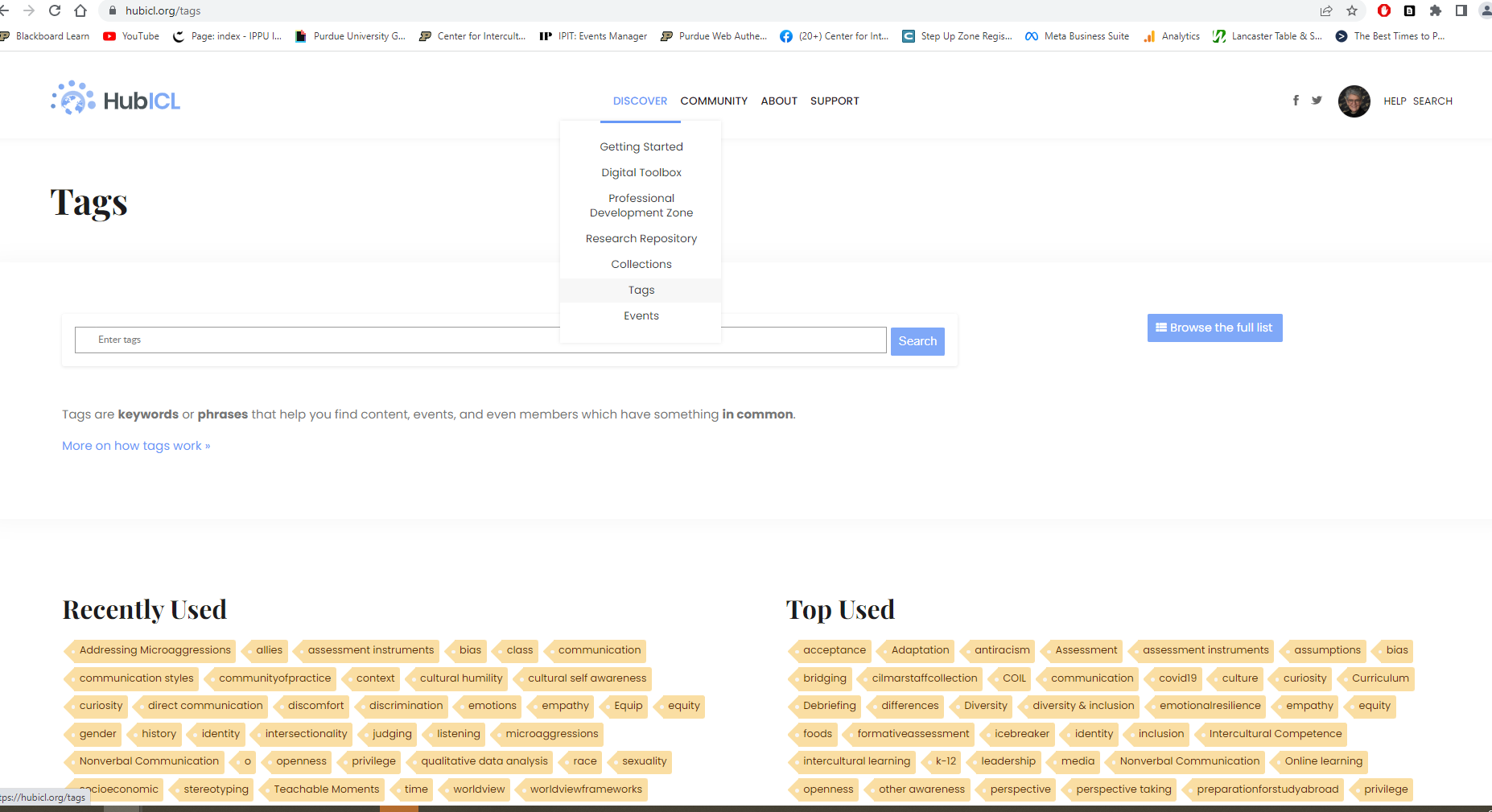 Some class members in our scenario seem to give the impression that they think their culture is superior to others and slip into microaggression. Let’s go over to Tags and see what else we can find that we might be interested in, particularly cultural humility and microaggressions.
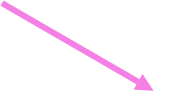 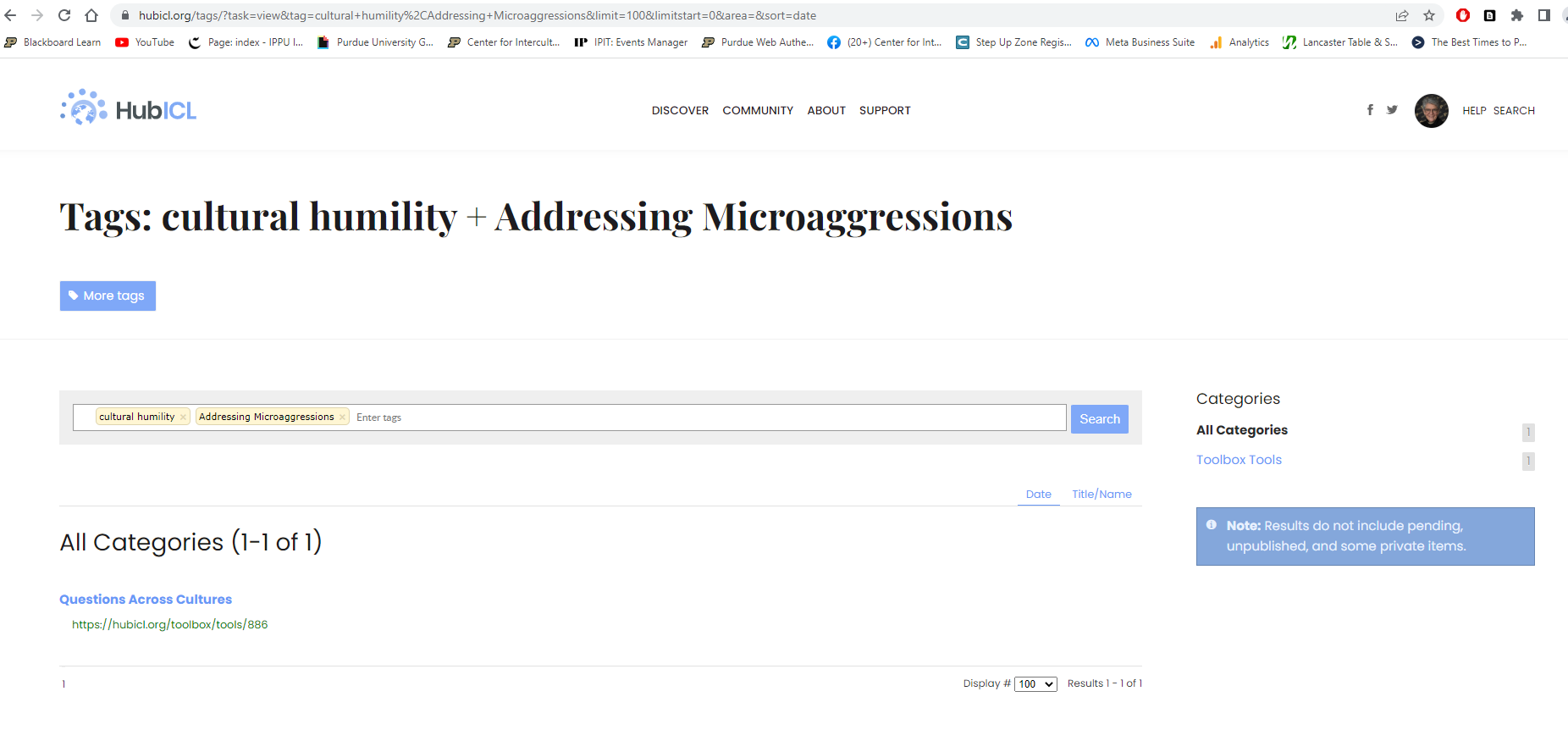 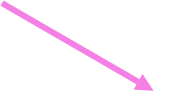 Can you believe it? The only thing that comes up is Questions Across Cultures, hubicl.org/toolbox/tools/886!
Let’s take a look at what Questions Across Cultures, #886, has to offer:
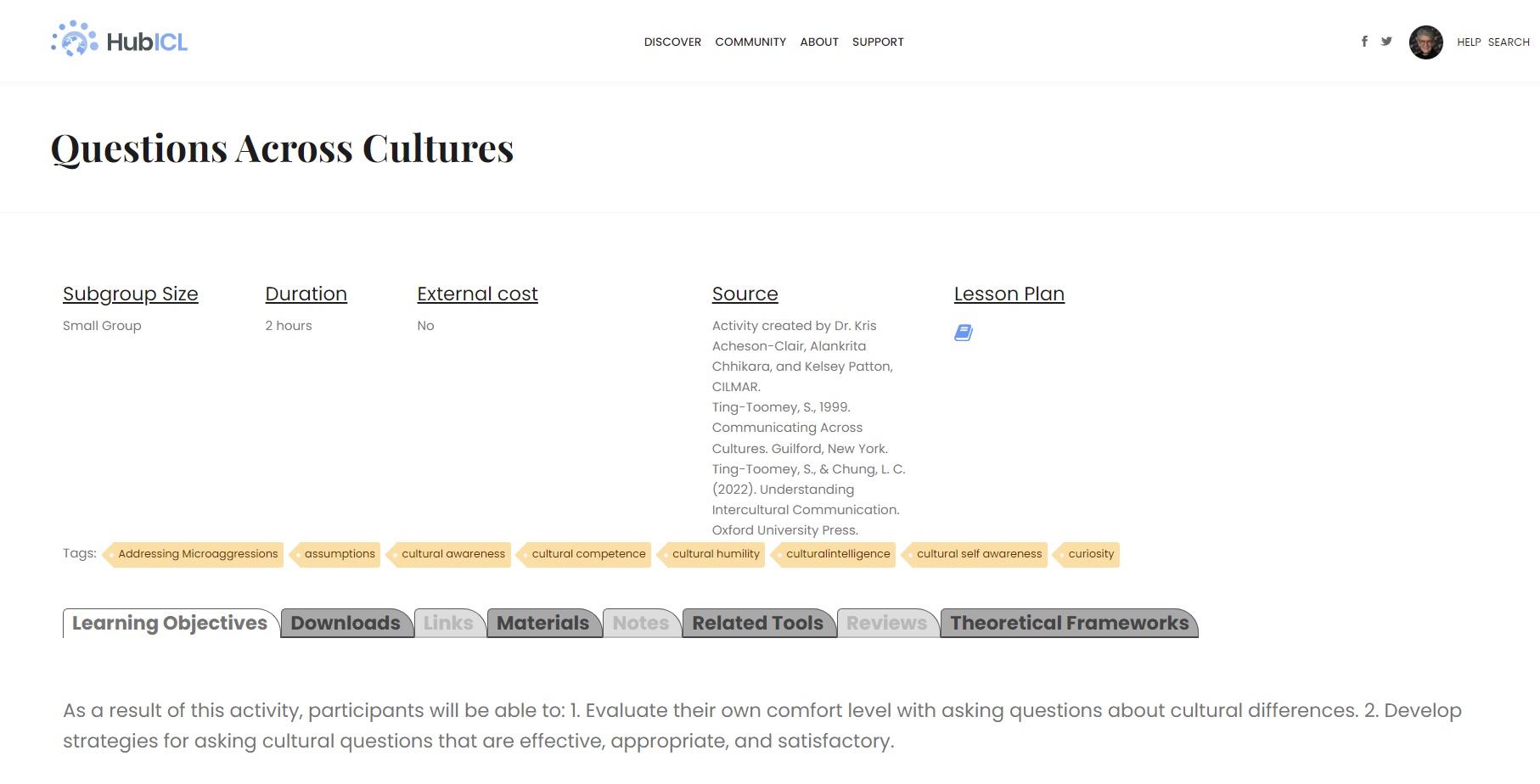 That second learning objective seems to really get at what we are trying to do.
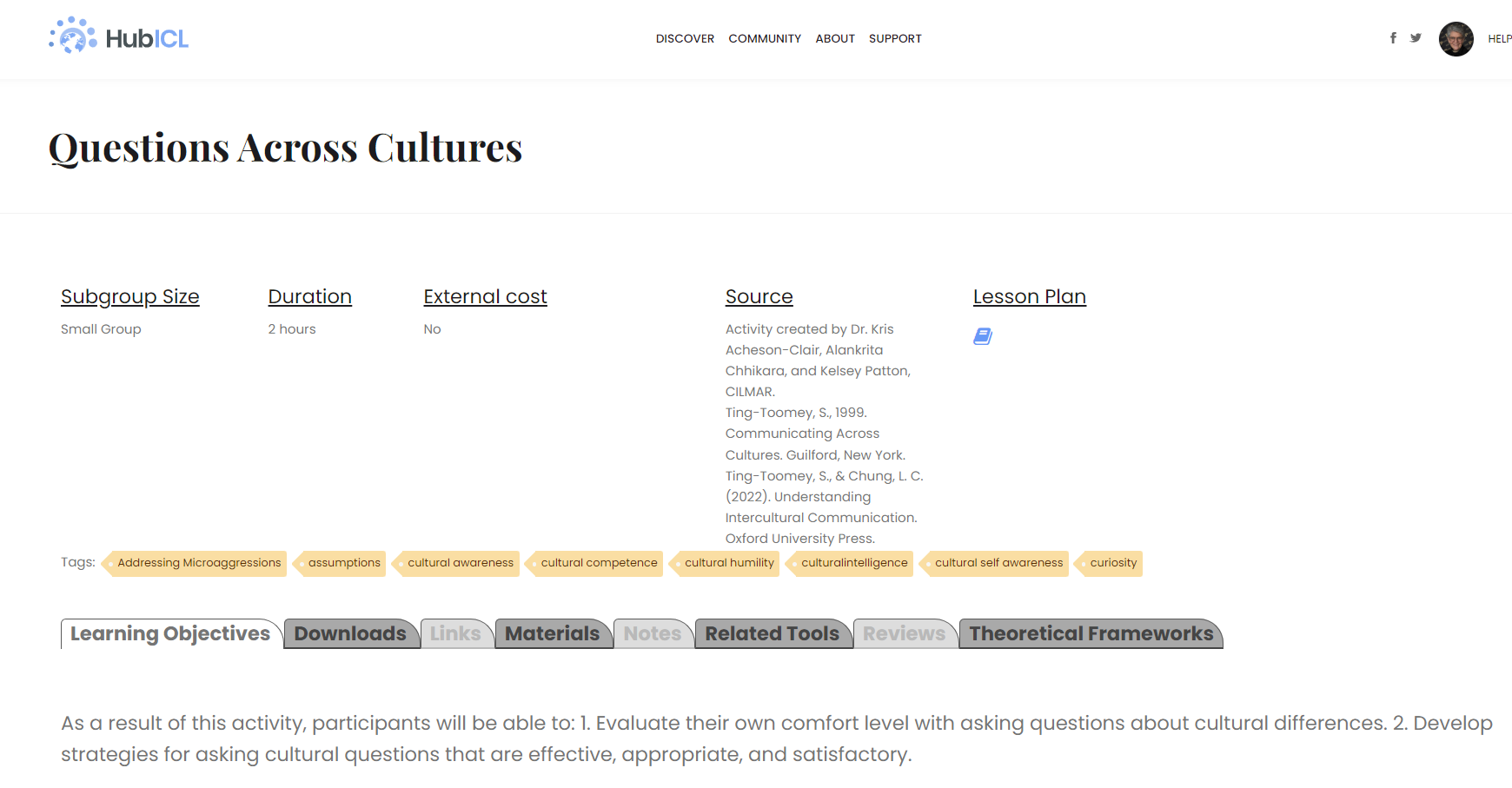 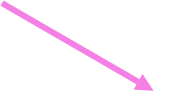 Please read through the materials—Lesson Plan, Handout, PowerPoint— offered in the Downloads for Questions Across Cultures.
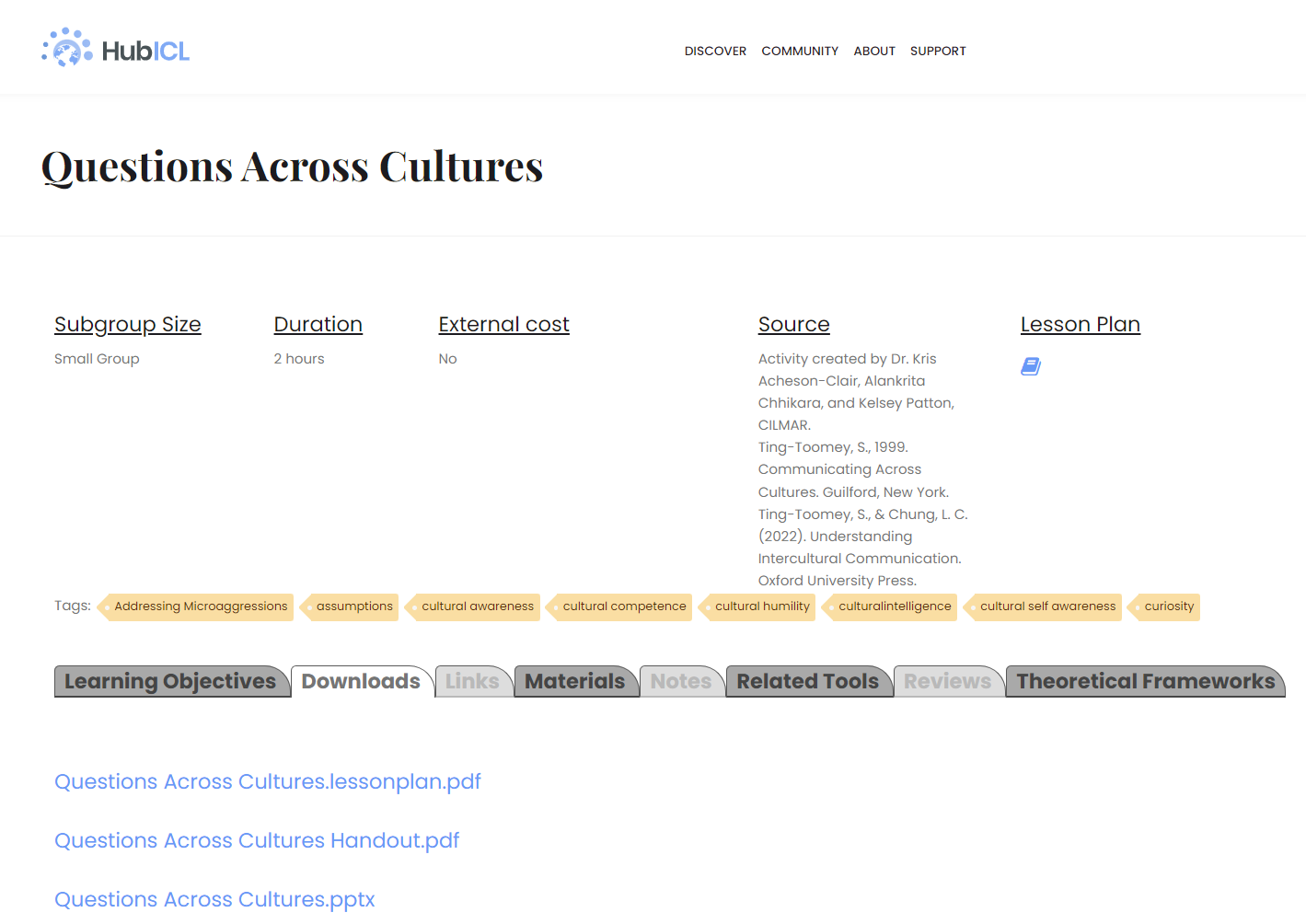 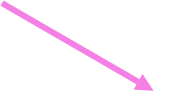 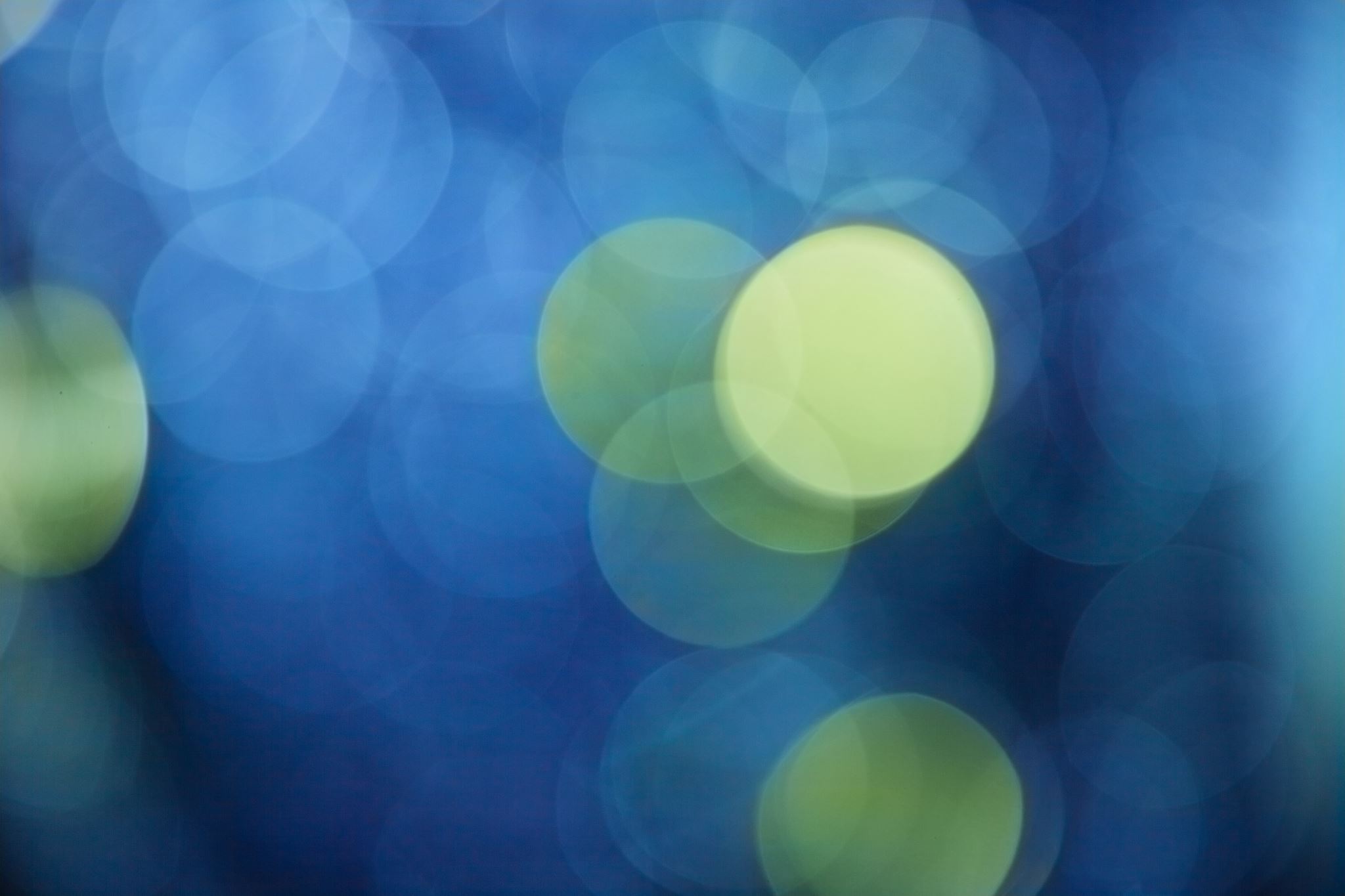 Like what you see?
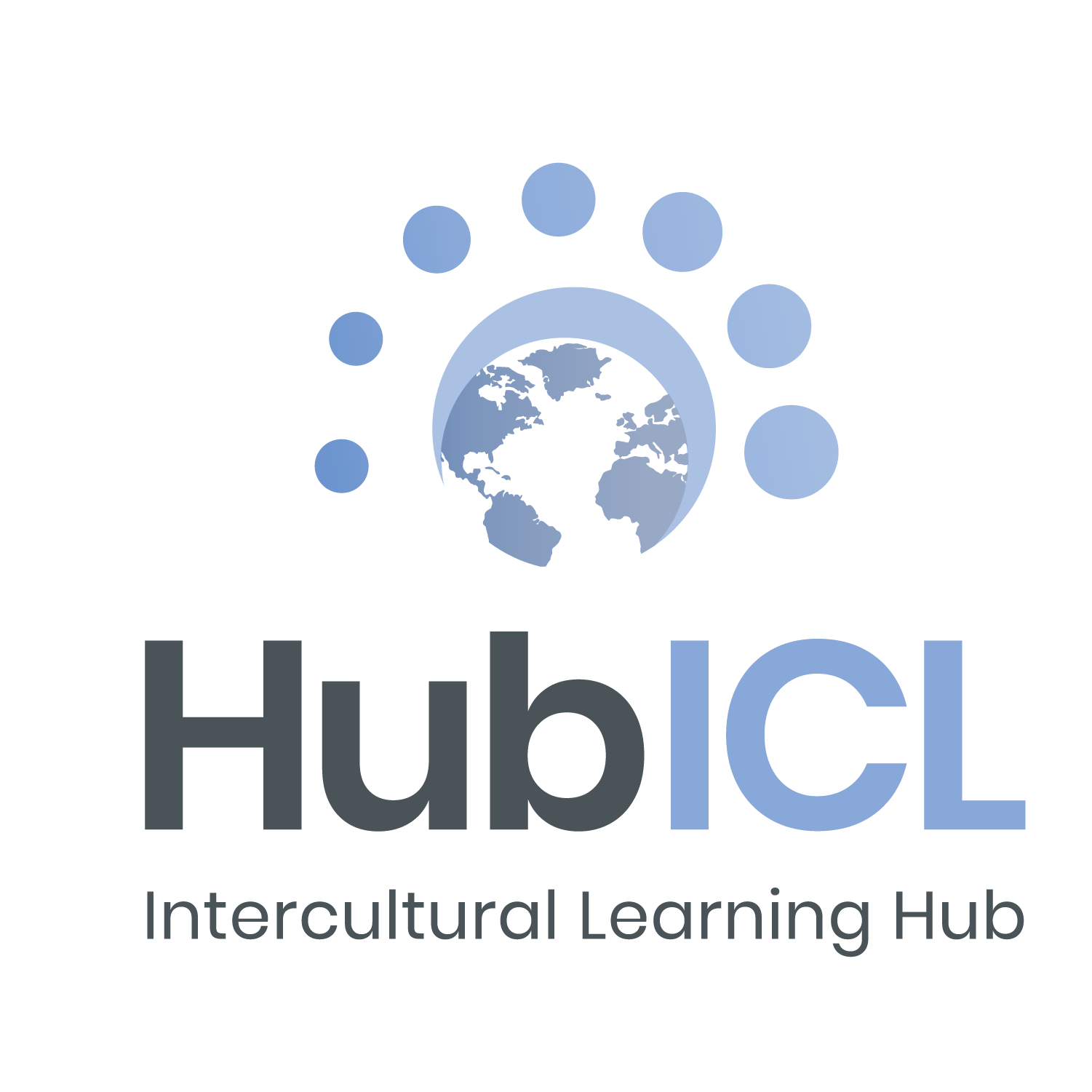 Want to see more choices?
There were 4 other choices that arose from our search:
Advertisements of Our Own comes from the Teaching Tolerance website and requires an account to use it.
Intercultural Learning Competences and Values, Morals and Emotions are in a free-to-use workbook published online by SALTO-YOUTH.
Story Circles was created by Dr. Darla Deardorff for UNESCO (need we say more?)
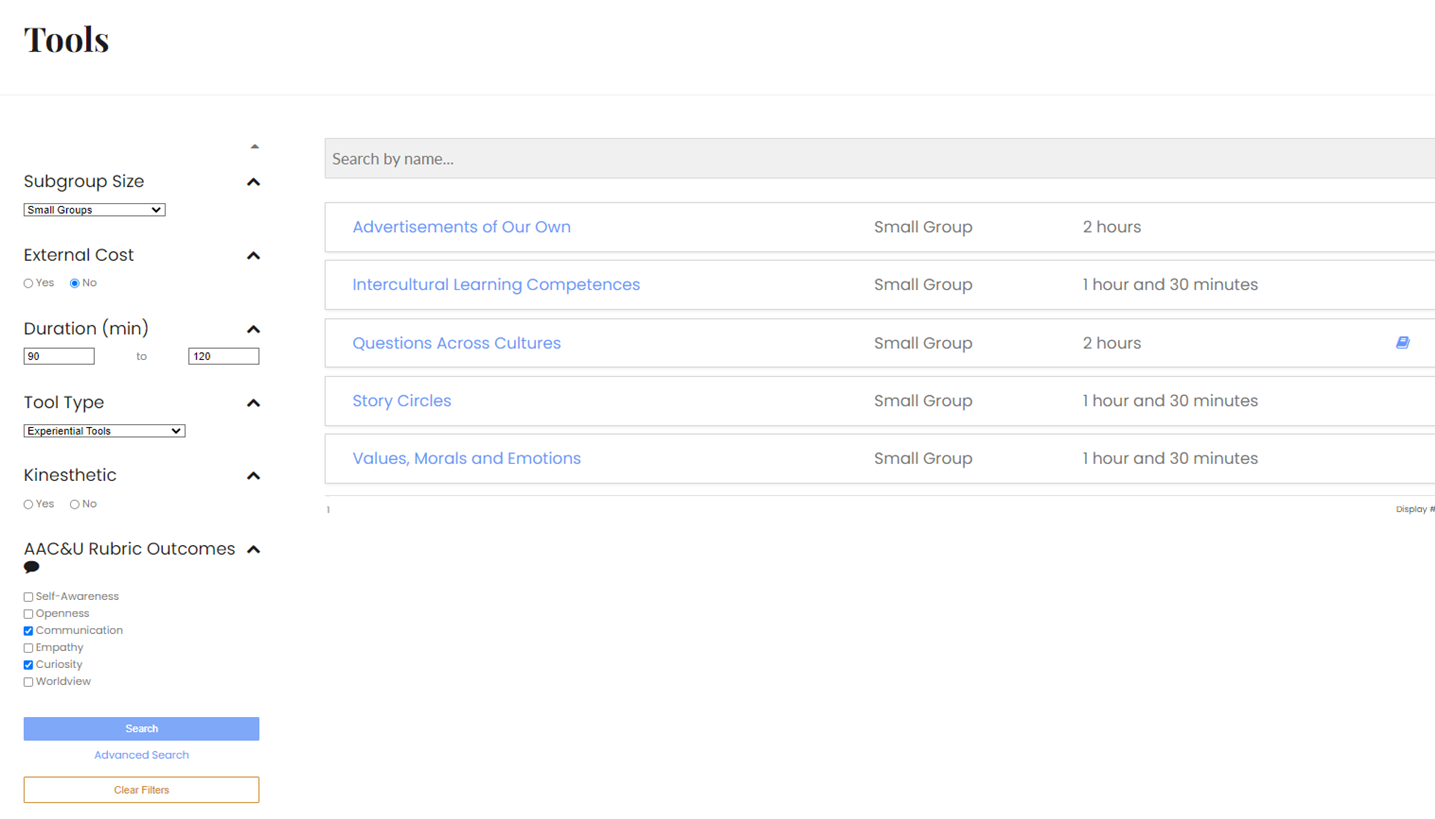 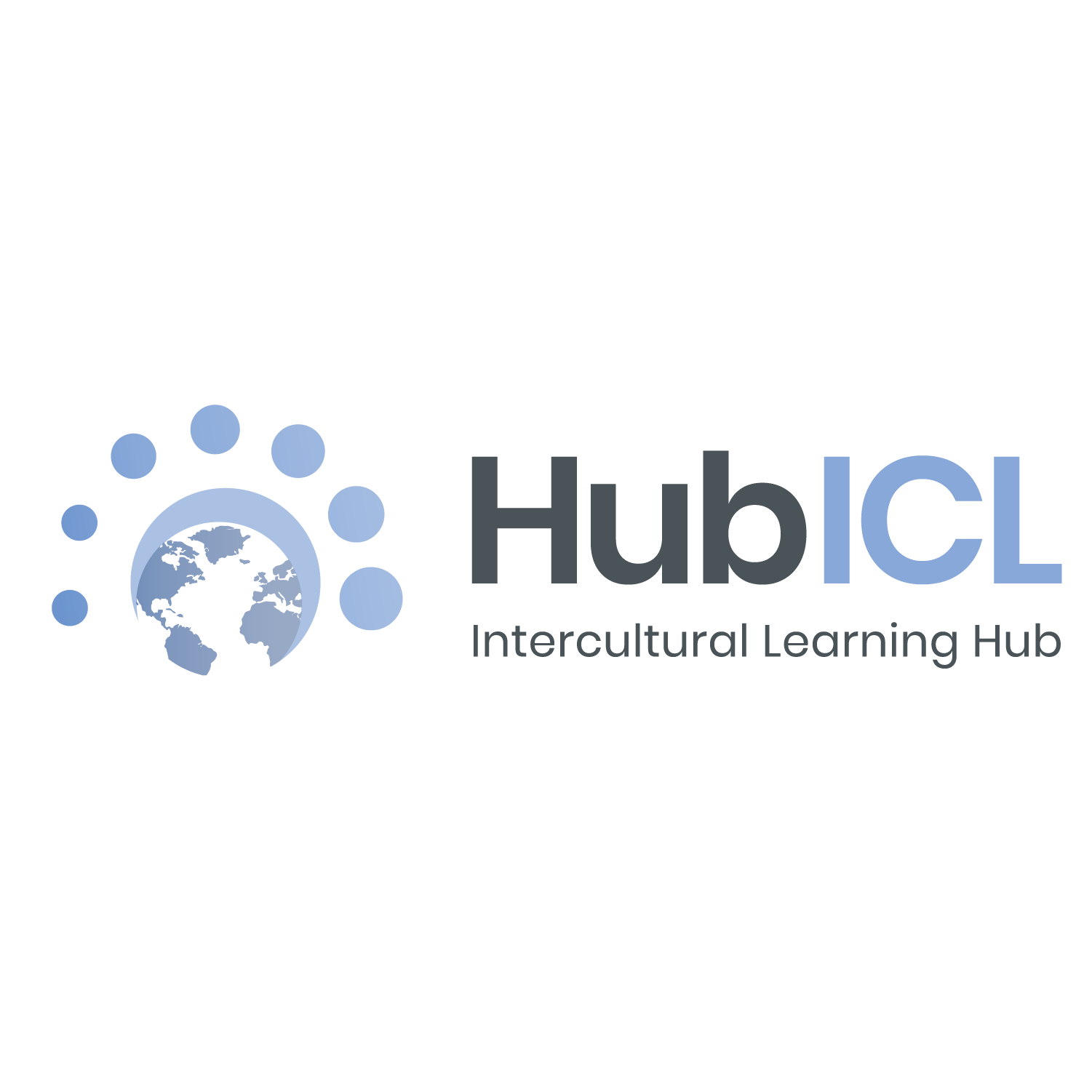 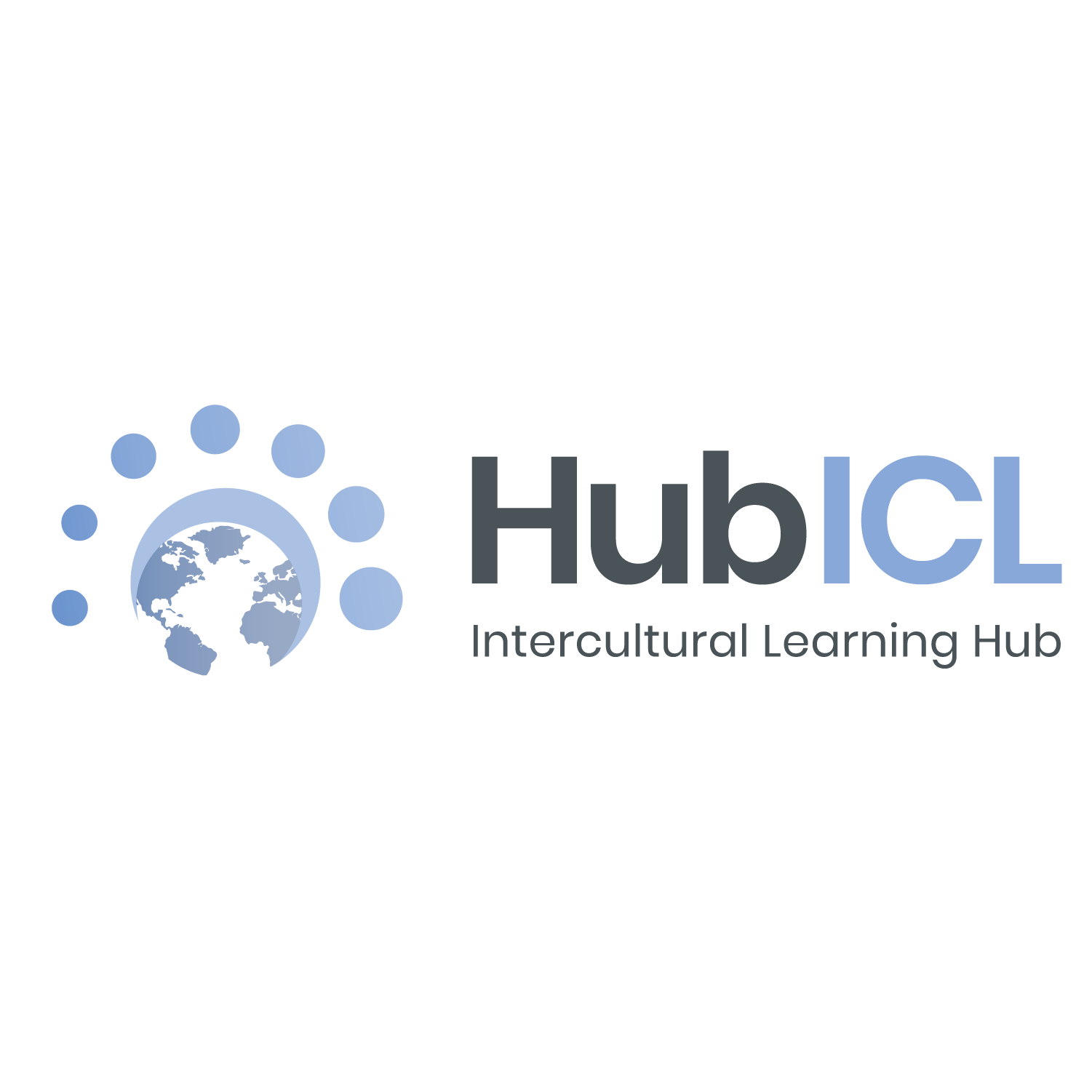 Still not quite what you were hoping for?
It may be time to change your Search parameters in the left menu at hubicl.org/toolbox/tools/
You can also add more Tags to your Search at hubicl.org/tags